VOCAB UNIT 2
Ameliorate
Improve make better








The American people will ameliorate or amend the Constitution.
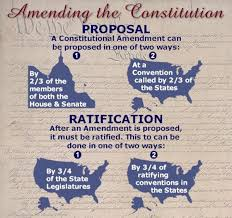 Aplomb
Great self confidence, poise 








You handled that classmates attack with great aplomb!
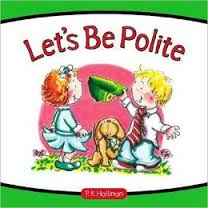 Bombastic
Pompous overblown in language; full of high-sounding words intended to conceal a lack of ideas  






Edward Taylor used quite bombastic language to make his congregation fear leaving Puritanism!
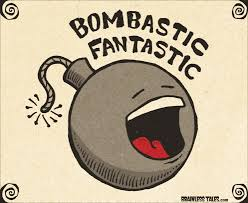 Callow
Without experience or immature







Sometime high school students can be so callow!
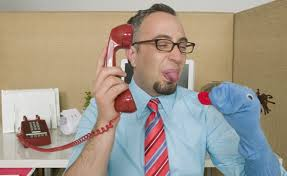 Drivel
Saliva or mucous or utter nonsense






I did not know the answers to the test so I put down utter drivel.
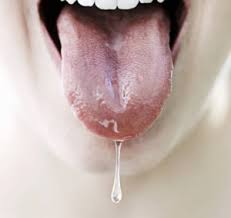 Epitome
An instant that represents a larger reality, a condensed account








My students with all A’s are the epitome of the best students!
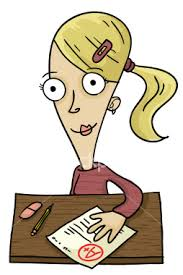 Exhort
To urge strongly!








I exhort my students to study for their Unit 1 test!
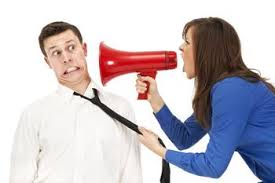 Ex officio
Virtue of holding a certain office 







The president is the ex officio commander-in-chief of the armed forces.
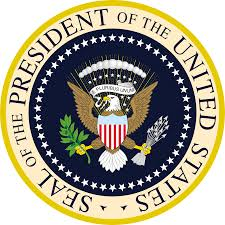 Infringe
To go beyond bounds, violate, trespass
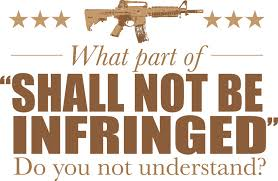 Ingratiate
To make oneself agreeable and thus gain favor or acceptance 








It is not a good idea to ingratiate oneself by paying compliments to people you don’t mean.
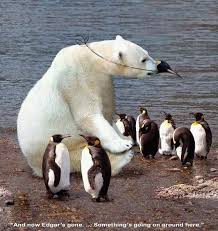 Interloper
One who moves in where he or she is not wanted or has no right, intruder!








Jennifer became an interloper when she interrupted our conversation!
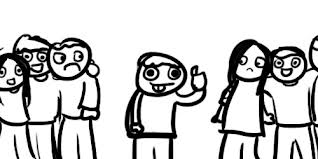 Intrinsic
Belonging to someone or something by its very nature, ESSENTIAL!







Water is an intrinsic part of life!
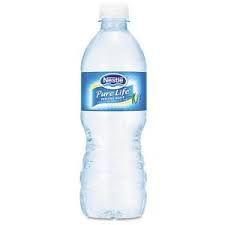 Inveigh
To make a violent attack in words, strong disapproval!







You should not inveigh against the teacher until you have heard what she is trying to help you learn!
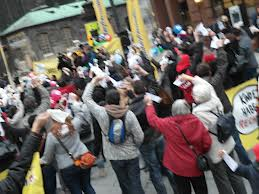 Lassitude
Weariness of body or mind lack of energy!








Many of my students are overcome with lassitude in class and I will make sure to wake them up!
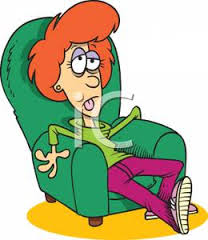 Millennium
A period of one thousand year; a period of great joy!








The year 2000 marked the start of the millennium
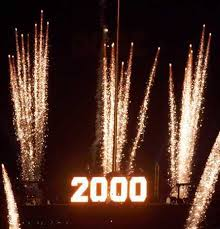 Occult
Secret, hidden from view not detectable, matters that involve the supernatural








The occult topic tends to be featured in the show American Horror Story
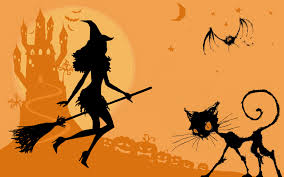 Permeate
To spread through, penetrate soak through








I spilled so much water that when I cleaned up it was permeating the paper towel
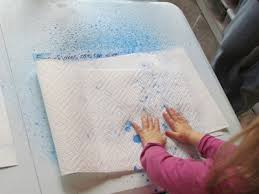 Precipitate
To fall as moisture; bring about suddenly to hurl down








The weather man says it will precipitate this weekend!
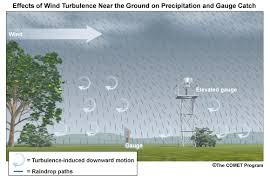 Stringent
Strict severe; rigorously or urgently biding or compelling








Some argue that AK’s rules are too stringent.
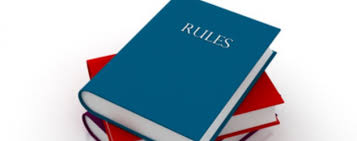 Surmise
To think or believe with our supporting evidence; lacks definite proof 








When students don’t cite textual evidence Mrs. Nickell surmises that they do not know how to.
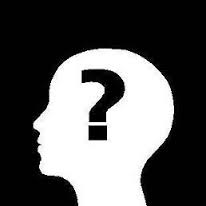